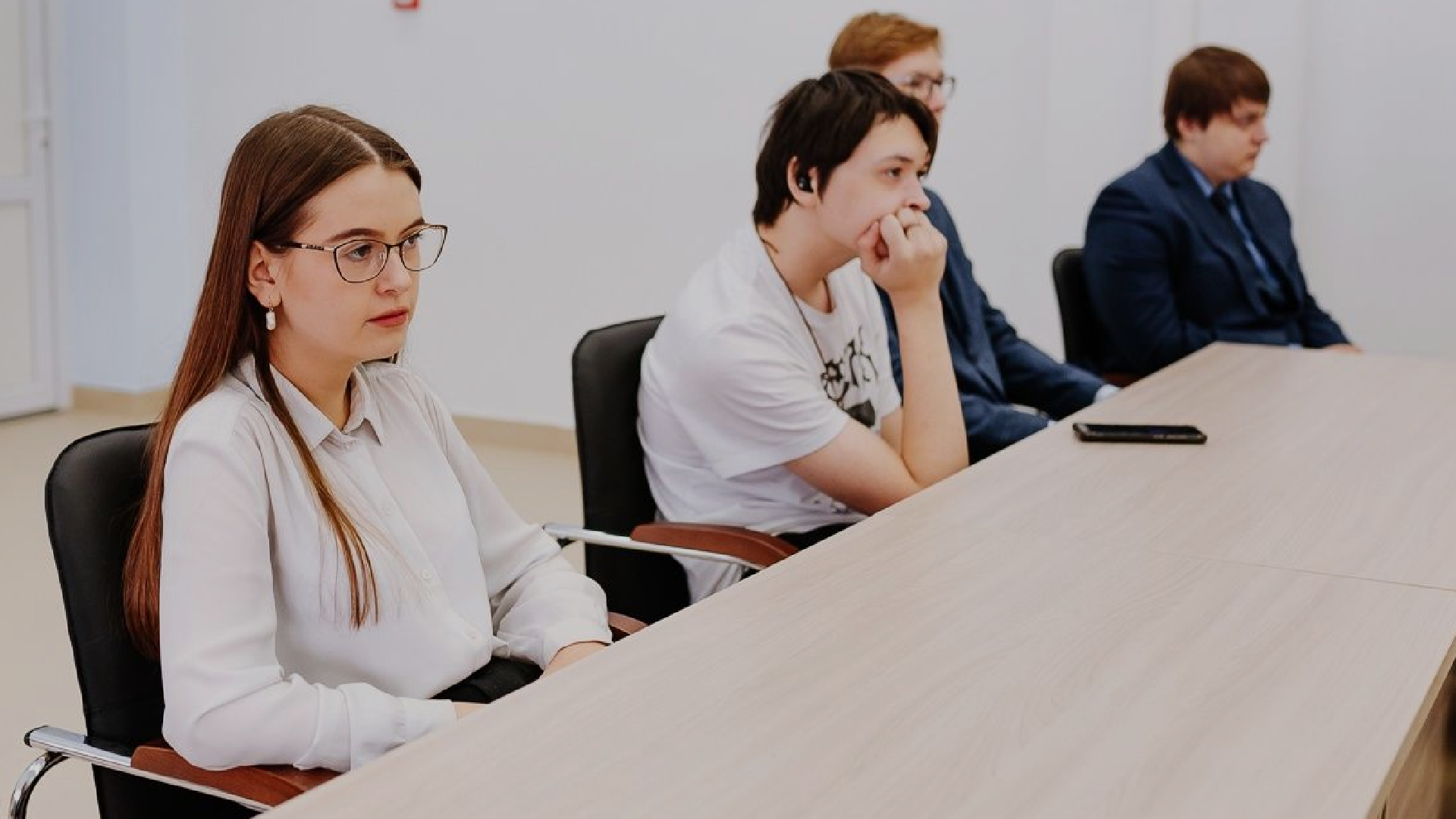 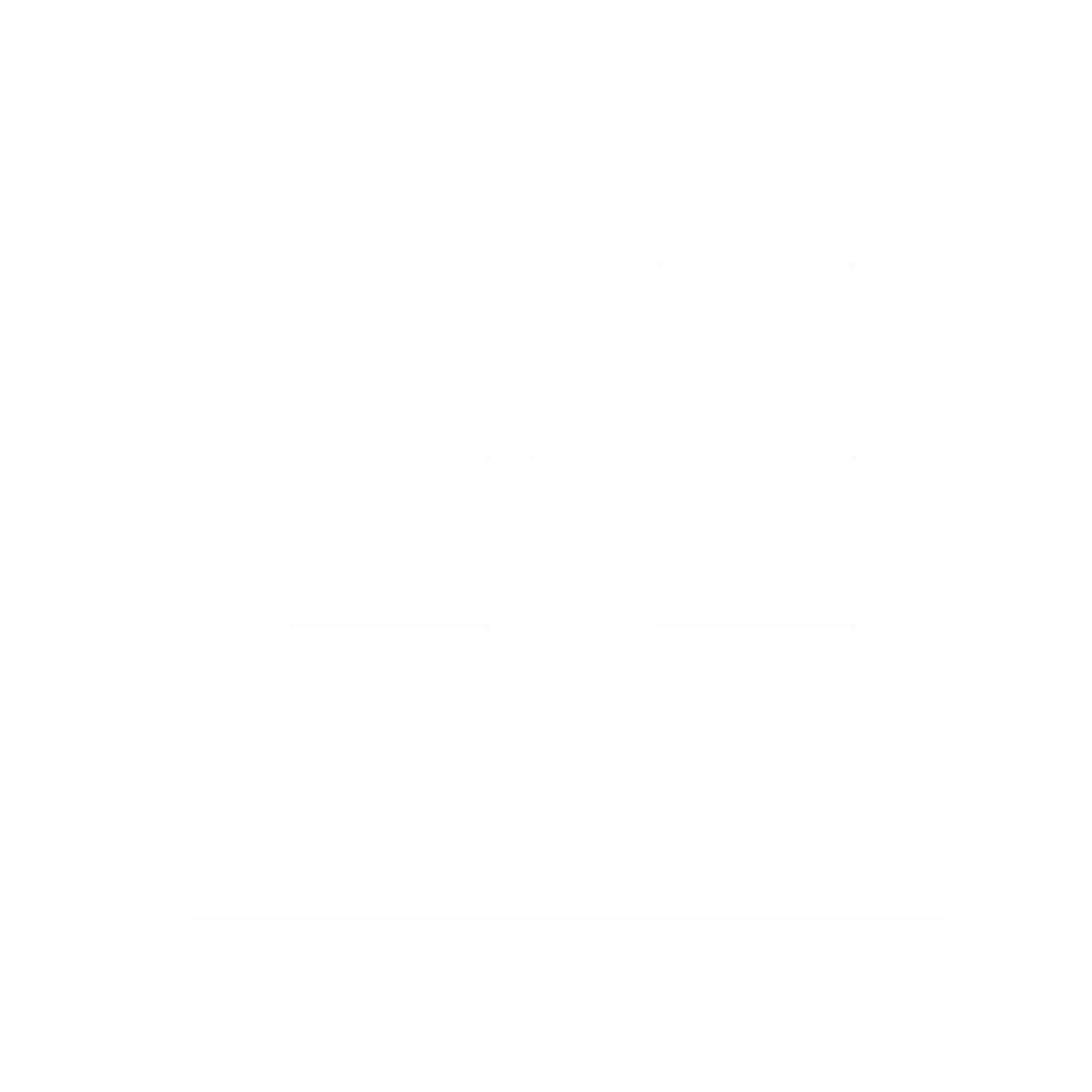 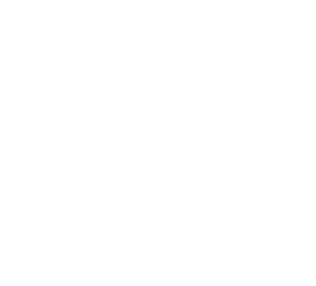 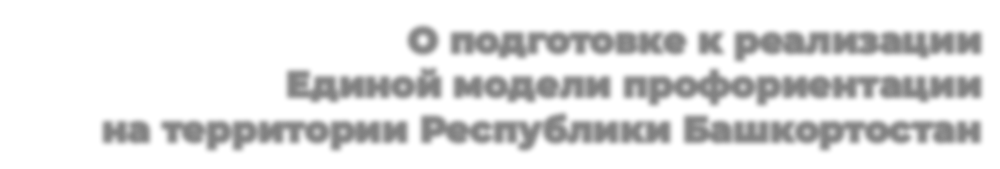 О подготовке к реализации  Единой модели профориентации
на территории Республики Башкортостан
Кучаева Нурсиля Шакировна
заведующая сектором профориентационной работы  ГАУ ДПО “Центр опережающей профессиональной подготовки
Республики Башкортостан”
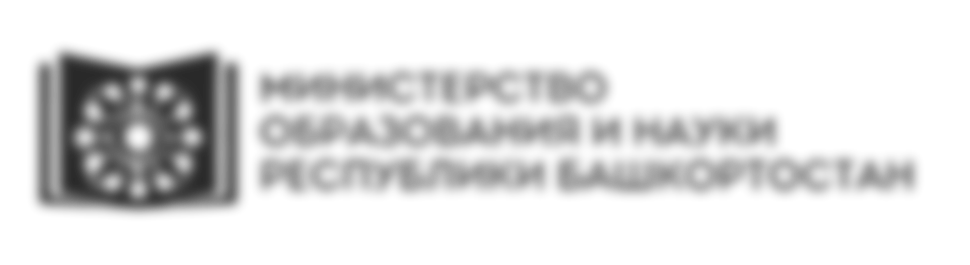 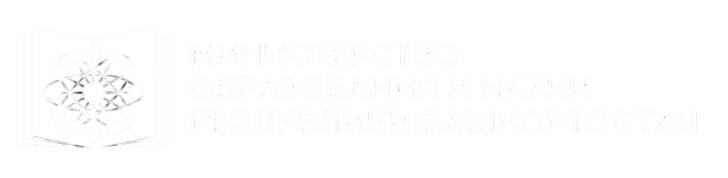 Реализация Единой модели профориентации  (далее - Профминимум)
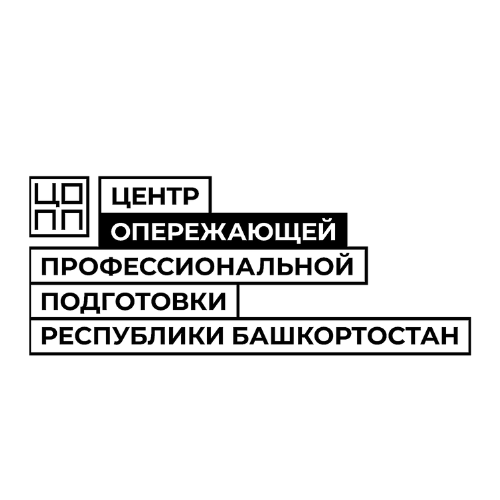 Региональный оператор -
ГАУ ДПО “Центр опережающей профессиональной  подготовки Республики Башкортостан
региональный оператор проекта “Билет в будущее” с 2020 года, координатор  региональных профориентационных проектов
на основании приказа Министерства образования и науки  Республики Башкортостан №1627 от 5 июля 2023 года
profmin02@mail.ru
Нормативно-правовая документация
https://copp-rb.ru/profminimum02
https://bvbinfo.ru/profminimum
Реализация Единой модели профориентации
Реализация Единой модели профориентации
Уровни Профминимума
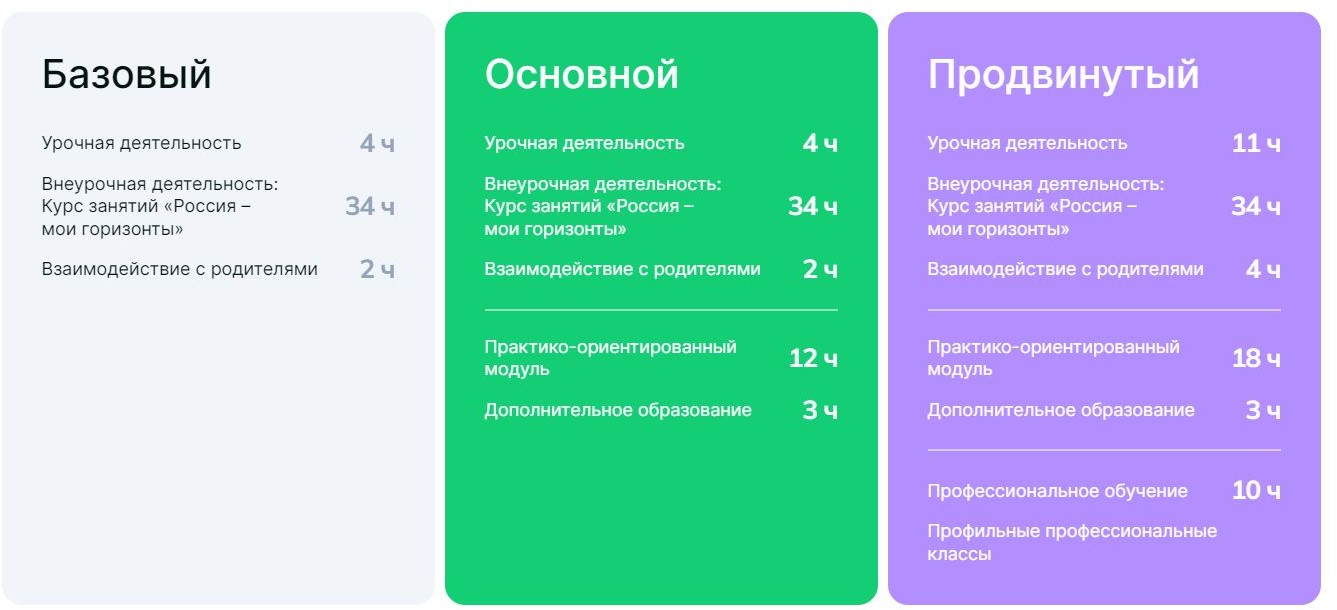 Распределение по классам
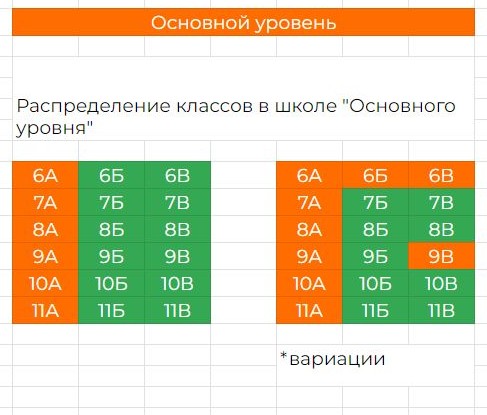 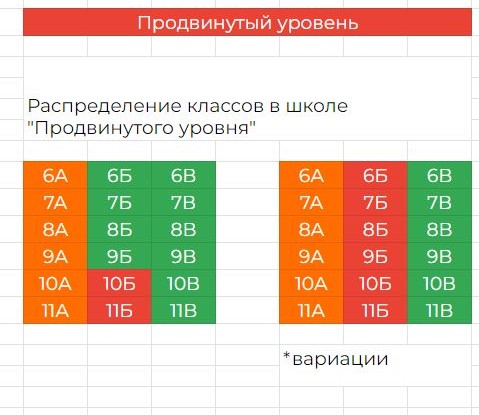 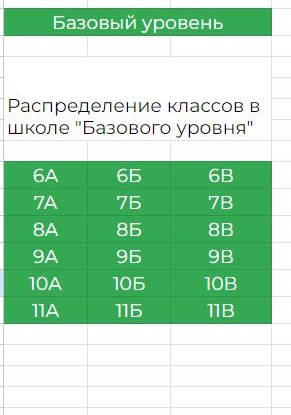 Компоненты Единой модели профориентации
Предпрофессиональные  классы
педагогические (психолого-  педагогические) классы
IT-классы
агроклассы
кадетские классы
инженерные классы  авиастроительной направленности
медицинские классы и др.
Важно  - подписанное соглашение
Билет в будущее
В Регионе данный проект реализуется с 2020 года. На данный  момент в проекте принимает участие более 700 школ.
В 2023 году проектом будут охвачены более 36 000  обучающихся.
Направления
Выставка-практикум «Лаборатория будущего»
Профессиональные пробы на базе колледжей и  университетов
Всероссийские профориентационные уроки
Фестиваль профессий «Билет в будущее»
Диагностики
Работа с педагогами (зональные собрания)
Профобучение

Организации высшего и  профессионального образования  ежегодного предлагают ряд  программ профессионального  обучения, где каждый школьник и  родитель может записаться на свое  усмотрение
✔ Совещание по вопросам организации 2 этапа проекта
– после 20 августа, в онлайн формате
Компоненты Единой модели профориентации
курс “Россия - мои горизонты”

Курс будет организован в рамках внеурочной  деятельности в обязательном порядке в каждой  школе по четвергам (1 час).
Уроки ведут классные руководители и другие  педагогические работники.
Практико-ориентированный модуль

В Республике Башкортостан существует ряд проектов  профессионального самоопределения, где школьники  знакомятся с миром профессий Региона.
В рамках данных проектов ежегодно организуют экскурсии,  профессиональные пробы и дни открытых дверей на базе  ПОО, ВО и предприятий

Проекты в 2023-2024 году:
Программа популяризации ФП
«Профессионалитет»
Билет в будущее
Фестиваль «Билет в будущее» (сентябрь)
Экскурсии на предприятия
Единый дни открых дверей (ноябрь/апрель)
Единый день мастер-классов (февраль)  Онлайн-фестиваль «Профсреда»
Профессионалы/Абилимпикс
Движение Первых – Труд. Призвание
Дни карьеры
Профориентационные практики ОО

Ряд образовательных организаций самостоятельно  организуют сетевое взаимодействие с  представителями муниципальных предприятий,  организуя совместные профориентационные  мероприятия.
Навигаторы ДПО

В Республике Башкортостан функционирует  “Навигатор дополнительного образования”, где  школьники могут познакомится с программами  дополнительного образования и записаться на них.
Дальнейшие шаги
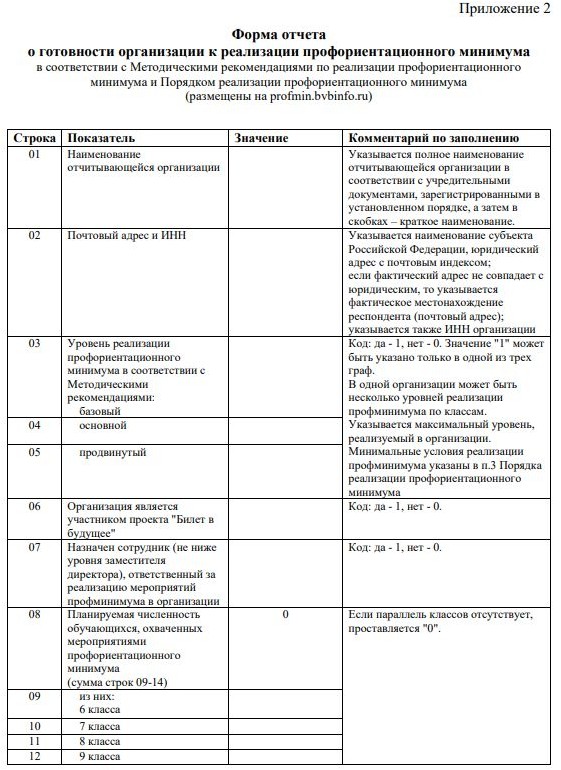 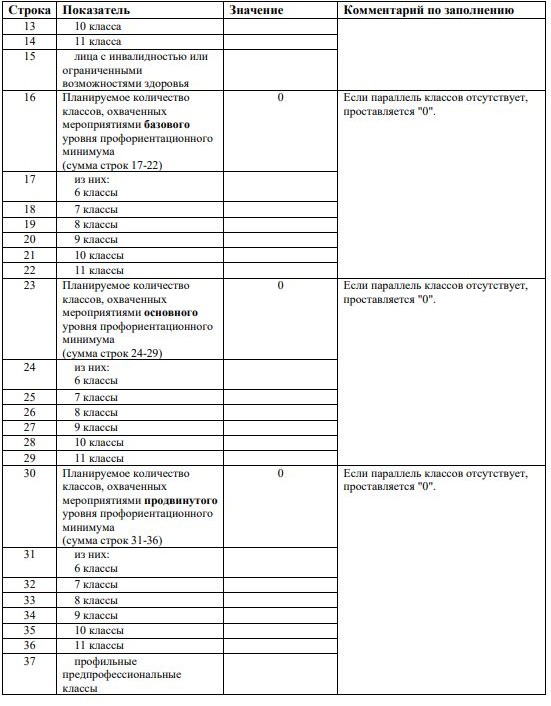 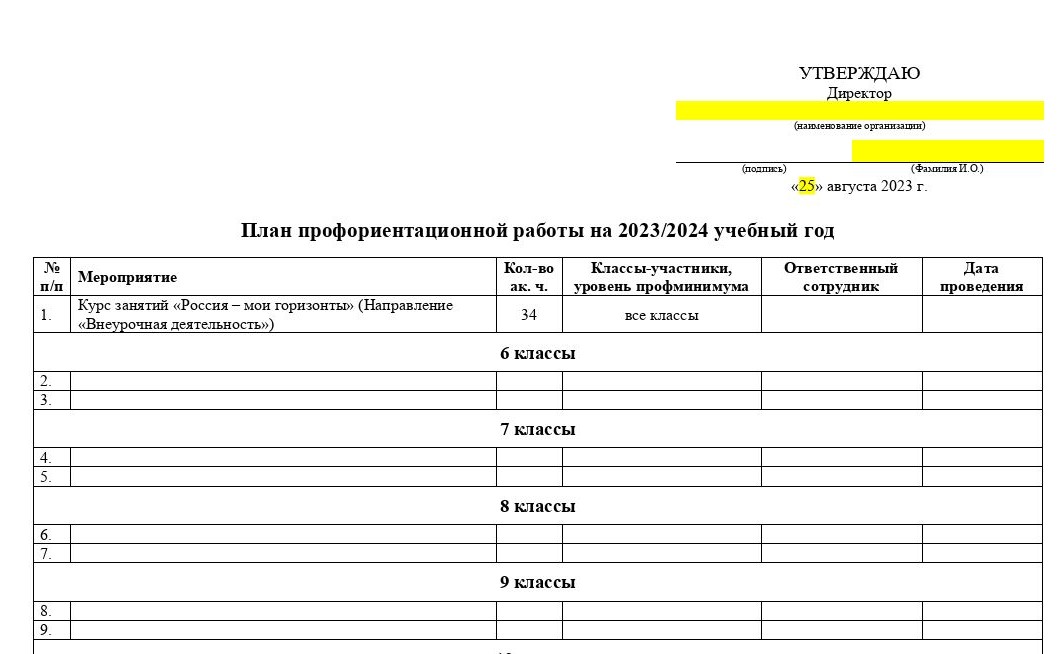 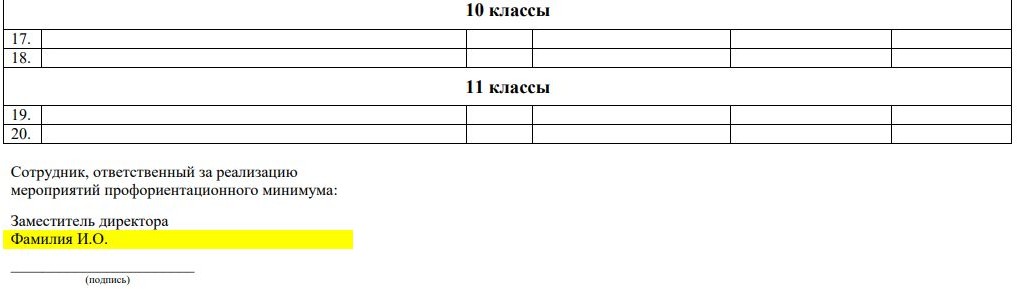 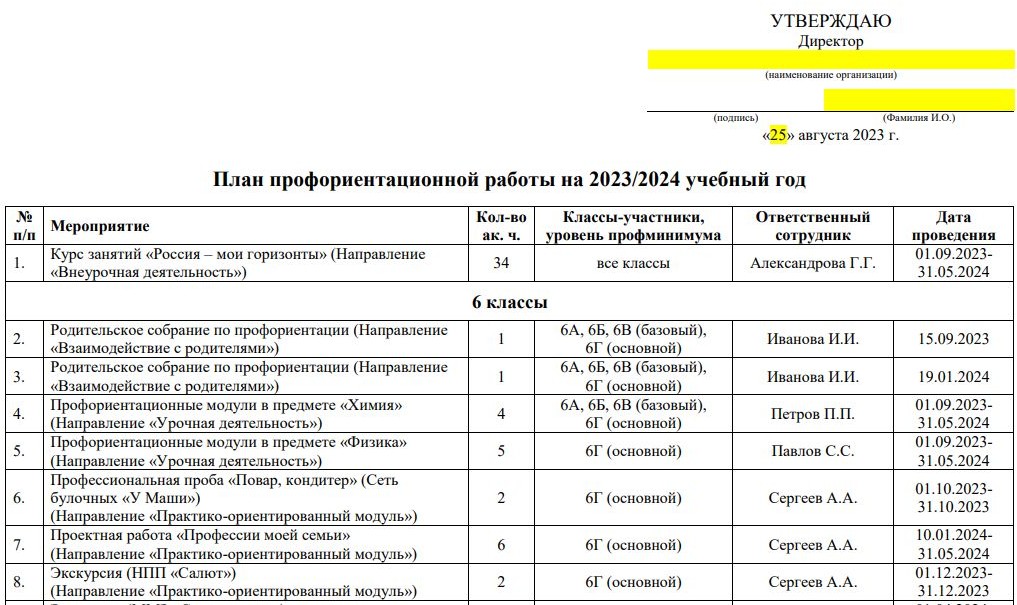 Подготовка к реализации  Единой модели профориентации
Работа в  муниципалитете
Видео-курс  Единая модель  профориентации в  Республике  Башкортостан  (Инструктаж)
Курсы ПК
в рамках проекта “Билет в  будущее”
На августовских  совещаниях в  муниципалитете и в школе  рекомендовано  дополнительно  организовать секцию по  вопросам реализации  Профминимума в  образовательных  организациях, с  приглашением  представителей  Министерства  образования и науки РБ и  регионального оператора  ЦОПП Башкортостан
Каждая школа Региона может стать  участником проекта “Билет в  будущее” и пройти курсы ПК
Сотрудниками ЦОПП  Башкортостан будет записан  видео-курс, где подробно  каждый участник  Профминимума сможет:
познакомиться с  компонентами  Профминимума
узнать об инструментах и  проектах Региона по  реализации Профминимума
Курсы от ЦОПП
После 15 сентября
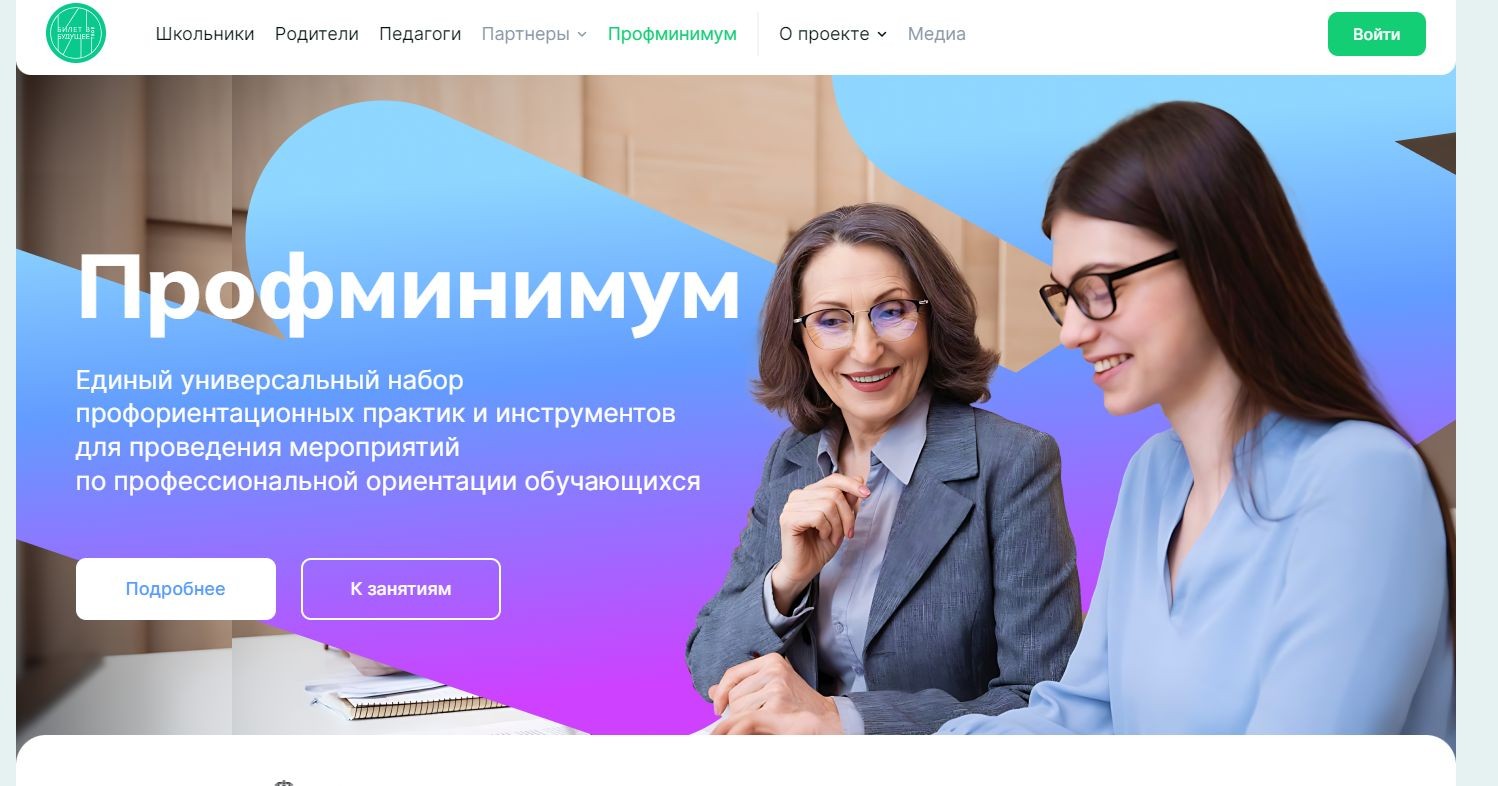 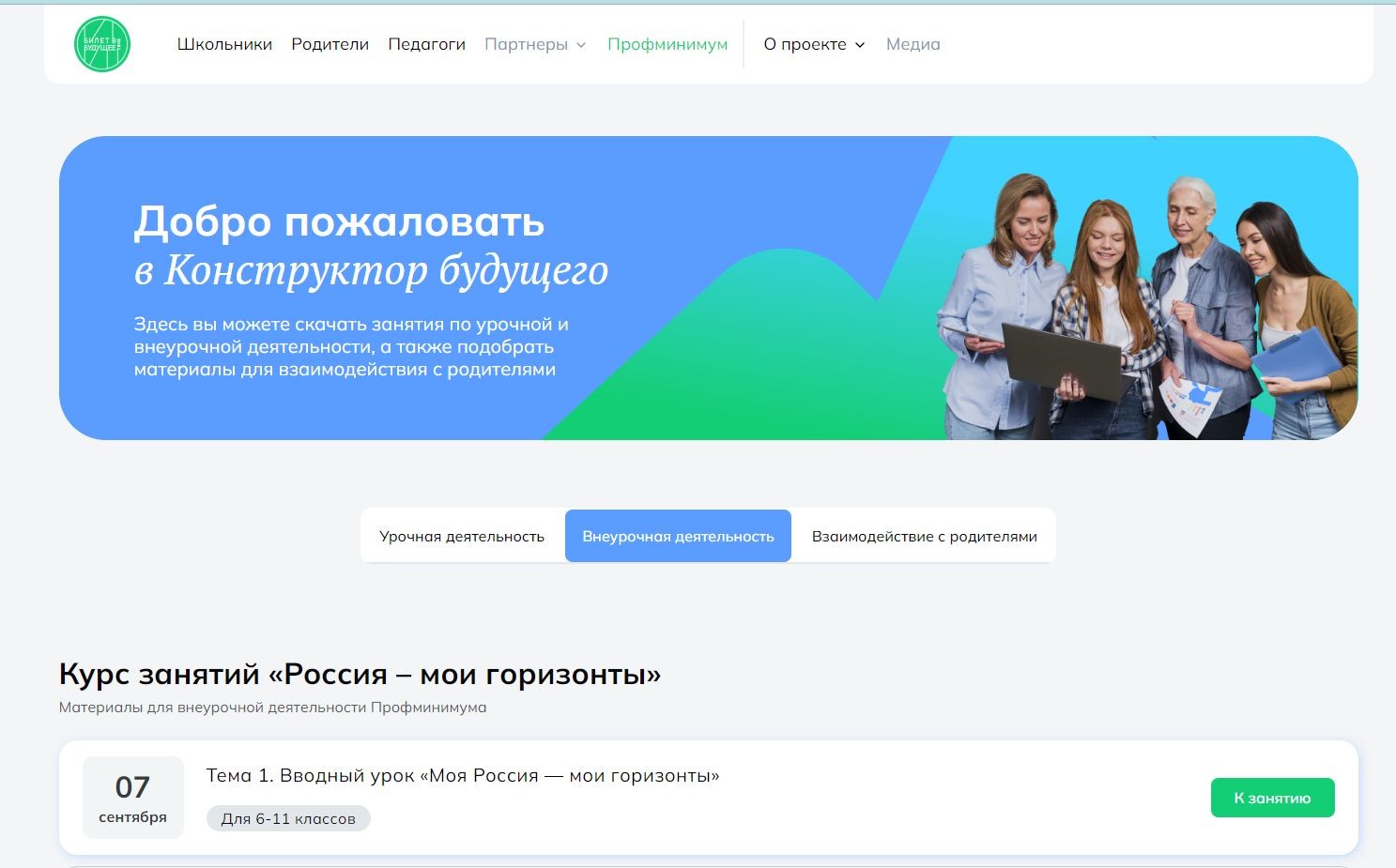 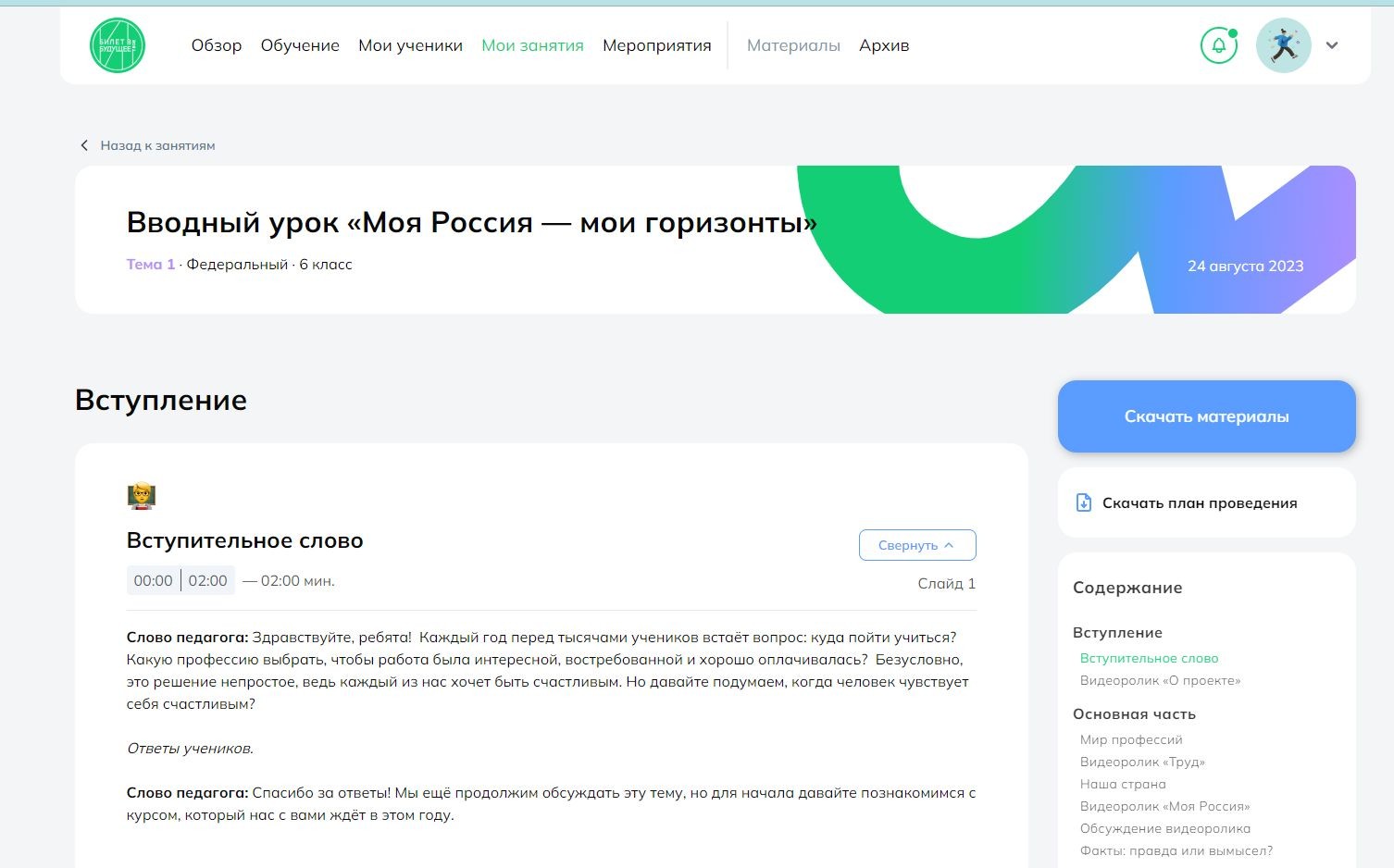 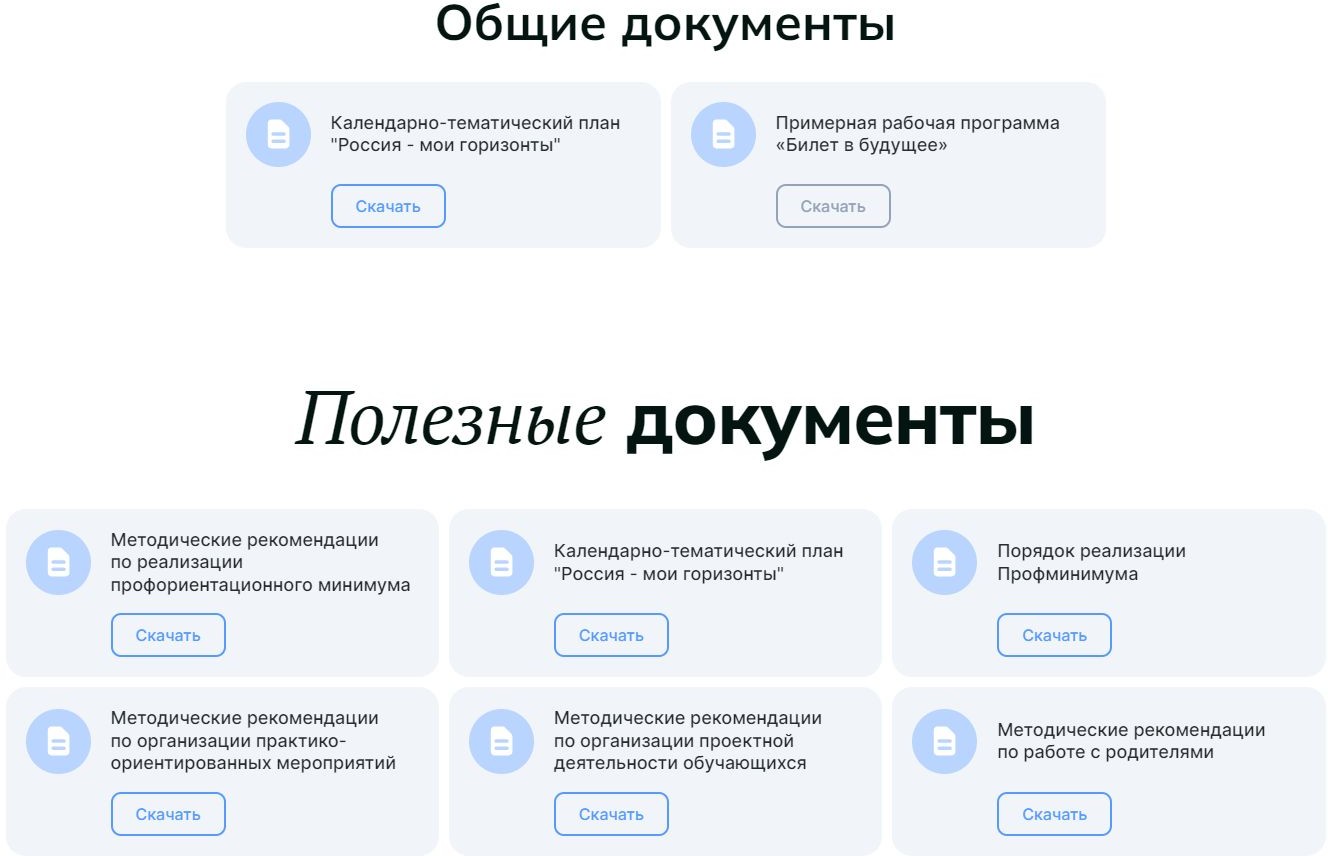 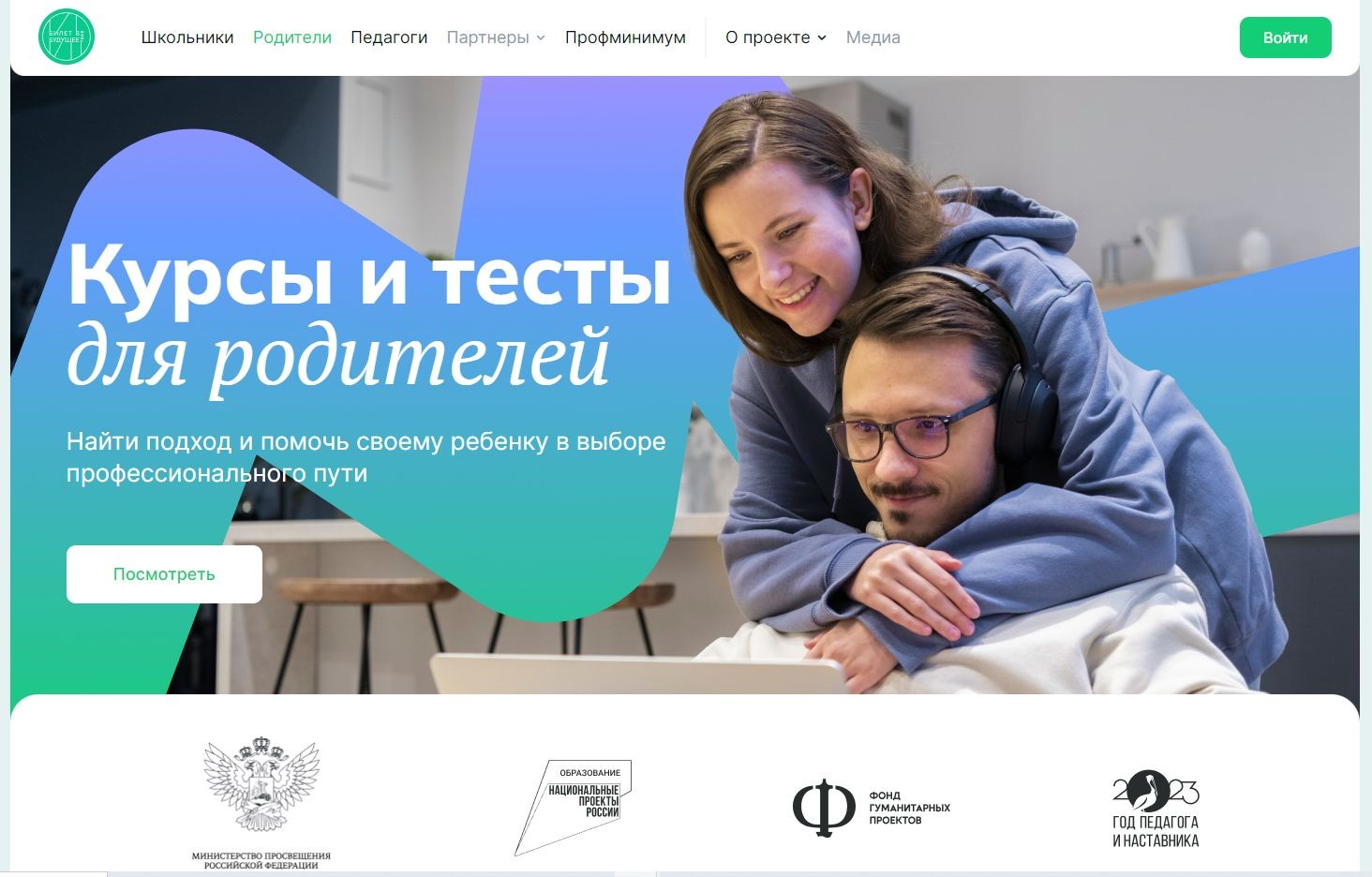 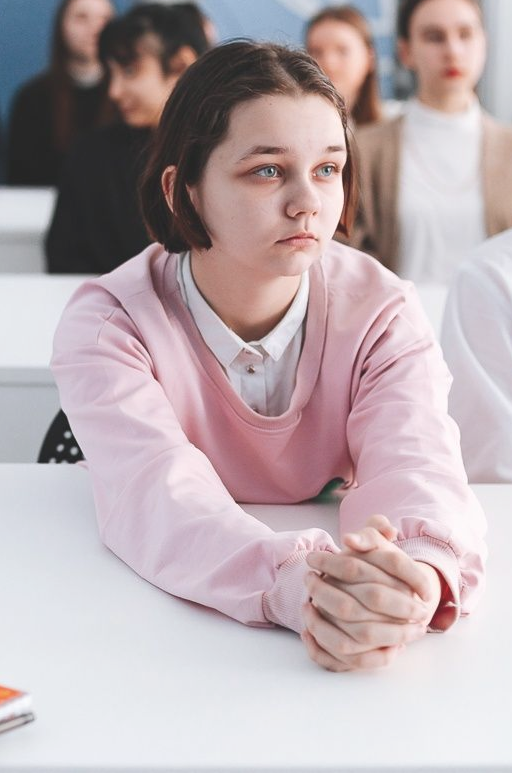 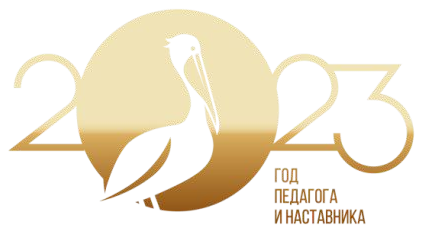 О подготовке к реализации  Единой модели профориентации
на территории  Республики Башкортостан
Кучаева Нурсиля Шакировна
заведующая сектором профориентационной работы  ГАУ ДПО “Центр опережающей профессиональной подготовки
Республики Башкортостан”
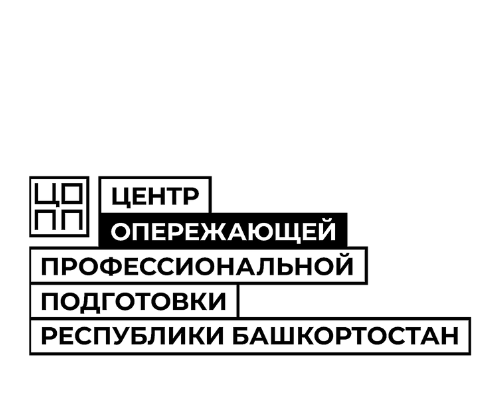 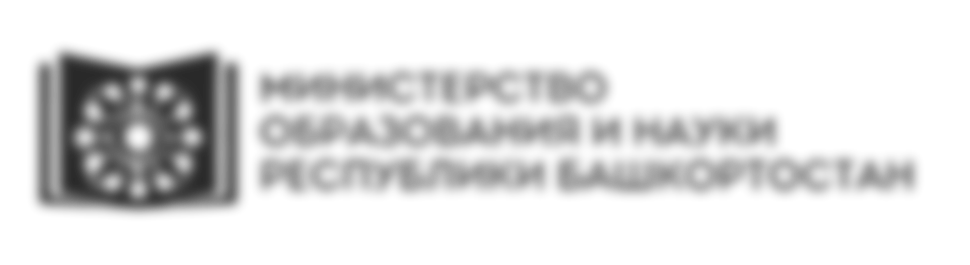 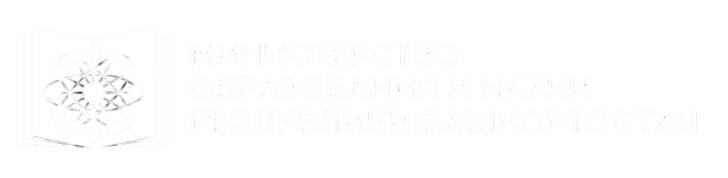 profmin02@mail.ru  https://t.me/profminimum02